Sustainability Communication as Field of Research
Lesson 02: Methodologies used / Studies
Overview
Where are we?
Episode 1: 	Literature review, status quo

Episode 2: 	Methodologies used / studies

Episode 3: 	Institutionalization of sustainability communication

Episode 4: 	Future methodologies, engagement
Learning outcomes
Learning outcome 1: 
Describe the diverse nature of contemporary practices of sustainability communication on an individual, organizational and societal level, the relationship of strategic communication practices to other public communication practices, the role of stakeholders and publics and the communication practitioners in and outside of organizations (corporate, NGO, political and educational institutions etc.)

Learning outcome 2: 
Develop comprehensive and well-founded knowledge in sustainability communication as field of study, an understanding of how other disciplines relate to the field and an international perspective on the field.

Learning outcome 3: 
Understand the key elements of communication theories, strategies and tactics, and, thus, the character and operationalization of best practice sustainability communication planning frameworks.

Learning outcome 4: 
Advance your understanding of social and civic responsibility and develop an appreciation of the philosophical and social context of sustainability communication. Advance your knowledge and respect of ethics and ethical standards in relation to communication of, about and for sustainability.

Learning outcome 5: 
Anticipate and Interpret current issues and challenges of a world in transformation and social change. Develop a deep understanding of and skills to create change, develop advocacy, leadership and authorship in and for sustainability communication.
Overview
Heuristics
Methods used in Sustainability Communication so far
A. Heuristics
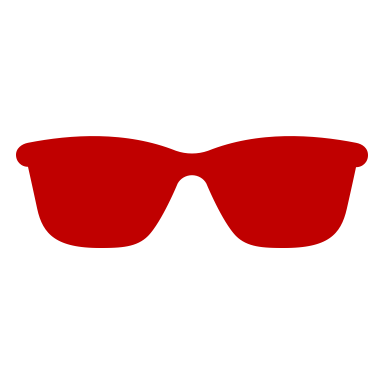 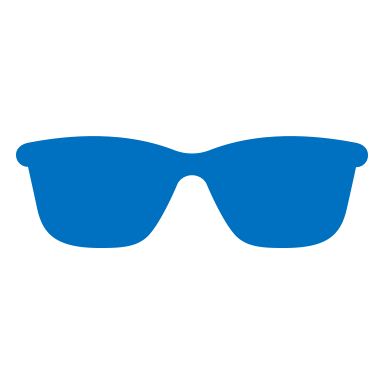 Grand Theory
paradigms
Approach/ Perspective
Quant./ qual.
Icon made by Raj Dev from www.freeicons.io
A. Heuristics
Functionalist vs. critical
Pragmatic vs. constitutive
Positivist vs. interpretative
Descriptive vs. explorative, critical
Transmission vs. sensemaking, constitution
A. Heuristics
Deductive vs. inductive
Method: creates a connection between reality and Theory
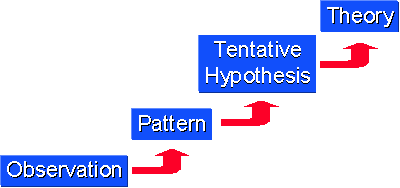 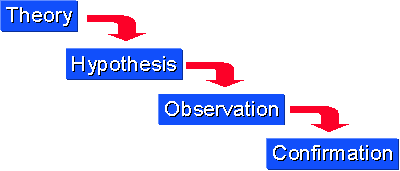 Proof of a theory
Buildung a theory
[Speaker Notes: Deductive reasoning works from the more general to the more specific. Sometimes this is informally called a "top-down" approach. We might begin with thinking up a theory about our topic of interest. We then narrow that down into more specific 

For example, "All men are mortal. Harold is a man. Therefore, Harold is mortal." For deductive reasoning to be sound, the hypothesis must be correct. It is assumed that the premises, "All men are mortal" and "Harold is a man" are true. Therefore, the conclusion is logical and true. In deductive reasoning, if something is true of a class of things in general, it is also true for all members of that class. 
According to the University of California, deductive inference conclusions are certain provided the premises are true. It's possible to come to a logical conclusion even if the generalization is not true. If the generalization is wrong, the conclusion may be logical, but it may also be untrue. For example, the argument, "All bald men are grandfathers. Harold is bald. Therefore, Harold is a grandfather," is valid logically but it is untrue because the original statement is false.


Inductive reasoning works the other way, moving from specific observations to broader generalizations and theories. Informally, we sometimes call this a "bottom up" approach (please note that it's "bottom up" and not "bottoms up" which is the kind of thing the bartender says to customers when he's trying to close for the night!). In inductive reasoning, we begin with specific observations and measures, begin to detect patterns and regularities, formulate some tentative hypotheses that we can explore, and finally end up developing some general conclusions or theories. Inductive reasoning works the other way, moving from specific observations to broader generalizations and theories. Informally, we sometimes call this a "bottom up" approach (please note that it's "bottom up" and not "bottoms up" which is the kind of thing the bartender says to customers when he's trying to close for the night!). In inductive reasoning, we begin with specific observations and measures, begin to detect patterns and regularities, formulate some tentative hypotheses that we can explore, and finally end up developing some general conclusions or theories.

An example of inductive logic is, 
Following are some examples for inductive reasoning;
o All the rivers I crossed flows toward the ocean. Therefore, all the rivers are flowing toward the ocean.
Above induction is true for all rivers. Consider another induction
o Month of August has experienced drought for the last ten years. Therefore, there will be drought conditions here for every August in future. This induction may hold true or may not.  
Even if all of the premises are true in a statement, inductive reasoning allows for the conclusion to be false. Here's an example: "Harold is a grandfather. Harold is bald. Therefore, all grandfathers are bald." The conclusion does not follow logically from the statements.
Inductive reasoning has its place in the scientific method. Scientists use it to form hypotheses and theories. Deductive reasoning allows them to apply the theories to specific situations.


Induction vs Deduction
• Deduction is a form of logic that achieves a specific conclusion from the general, drawing necessary conclusions from the premises. (In deduction, bigger picture of the understanding is used to make a conclusion about something which is similar in nature, but smaller.)
• Induction is a form of logic that achieves general result from the specific cases, drawing probable conclusions from the premises. (In induction, a larger view is created using a few specific observations available.)


"In science, there is a constant interplay between inductive inference (based on observations) and deductive inference (based on theory), until we get closer and closer to the 'truth,' which we can only approach but not ascertain with complete certainty."]
A. Heuristics
Quantitative Research Confirms - Qualitative Research Explores
A. Heuristics
Social „reality“
Actual human behvior
Products of human action
(buildings, tools, text, visual and audio recordings, etc.)
Behavior in natural situations („field“)
Behavior in artificial situations
(„laboratory“)
Open behavior(behavior is related to a specific timeframe, location etc.)
Conversations (about)(not related to a specific timeframe, location etc.)
Quelle: Atteslander, Peter. Methoden der empirischen Sozialforschung. Berlin 2008, ESV, S. 49
Content analysis
Observation
Interview(s)
Experiment
B. Methodologies used so far
Status Quo: again, predominantly functional, pragmatic understanding of communication = predominantly quantitative studies
Examples:
Sustainable Consumption: communication as “tool”, marketing, label, promotion; strategies devoted to educating consumers, designing eco-labels on product packages, and “nudging” shoppers to make responsible choices (Matthias et al., 2016; Sunstein, 2015; Golob et al., 2021)
Sustainable Tourism: branding etc.
Renewable energy: acceptance, campaigns
CSR Reporting: topic modelling, issues, dimensions, monitoring/measurement 
Climate change communication: framing in news media; journalistic framing
B. Methodologies used so far
Status Quo: again, predominantly functional, pragmatic understanding of communication = predominantly quantitative studies

Methodologies used:
Surveys (social-psychology; effects; acceptance/opinion)
Media / text analysis (reporting, websites, media)
Case studies (business)

Examples: Covid-19 & restrictions made us more sustainable (Weder et al., 2022); COVID-19 is an opportunity to reduce over the longer term the prevalence of lifestyles premised on large volumes of energy and material throughput (Cohen, 2021); social media effects on food choices (Simeone & Scarpato, 2020), Demoralization of (m)eating behavior (Weder et al 2022)
B. Methodologies used so far
Status Quo: again, predominantly functional, pragmatic understanding of communication = predominantly quantitative studies

Methodologies used:
Surveys (social-psychology; effects; acceptance/opinion)
Media / text analysis (reporting, websites, media)
Case studies (business)

Examples: Evolution of the Sustainability Story (Weder & Baker, 2021), Evolution of Sustainability Reporting (Busco & Sofra, 2021)
B. Methodologies used so far
Status Quo: again, predominantly functional, pragmatic understanding of communication = predominantly quantitative studies

Methodologies used:
Surveys (social-psychology; effects; acceptance/opinion)
Media / text analysis (reporting, websites, media)
Case studies (business)

Examples: Sustainability communication in tourism (Tölkes, 2018); Swiss companies Stiller & Daub, 2007
B. Methodologies used so far
Status Quo: again, predominantly functional, pragmatic understanding of communication = predominantly quantitative studies

Methodologies used:
Surveys (social-psychology; effects; acceptance/opinion)
Media / text analysis (reporting, websites, media)
Case studies (business)

Less used: 
Art based approaches
Storytelling, narrative interviews
Ethnography
Discourse analysis
Focus groups / WhatsApp, online
Network analysis
Outlook
Sustainability communication - new methods needed:
Empowerment strategies; communication and participation
interactive approaches geared towards shared meaning-making, deliberation, and social learning
Education / BNE, ESD
Communication planning, future workshops, advocacy planning
„The more open and encompassing a scientific community, the more socially robust is the knowledge, it produces“.  Openness in this context does not only refer to an institutional or an object-related openness, but also includes a methodological and methodical openness. „In order to fill out the epistemological core, it continuously takes a plurality of scientific traditions“.
Outlook
Reflection
What are the well established methods applied to describe sustainability communication phenomena?
Why is that – or: what are the disciplinary perspectives that „direct“ the methodological choices?
If you would have the chance to design a research project to better understand sustainability communication, 
what would the question be?
What methodology would you apply?
Why?